The COVID Crisis—A Biblical Worldview12 Lies Inciting Fear & Dividing Society
Timothy R. Jennings, MD, DFAPA
Past-President, TN Psychiatric Association
Past-President, Southern Psychiatric Association

Author: Could It Be This Simple? A Biblical Model for Healing the Mind 
The God-Shaped Brain: How Changing Your View of God Transforms Your Life 
The Remedy New Testament Expanded Paraphrase
The God-Shaped Heart: How Correctly Understanding God’s Love Transforms Us
The Aging Brain: Proven Steps to Prevent Dementia and Sharpen Your Mind
The Remedy of the Lord in Song: The Psalms

www.comeandreason.com
October 21, 2021
Overview of The Two Antagonistic Principles
God’s Kingdom
Satan’s Kingdom
Love
Truth
Evidence
Design Law
Freedom/Liberty
Character/motive
Fear and selfishness
Lies
Proclamation/Claims
Imposed Law
Coercion/Force
Behavior/deeds
www.comeandreason.com
How to Avoid Being Deceived
Focus on the methods
If the data, facts, studies, reports, science is too confusing—step back and focus on the methods
Godly methods: truth, love, freedom
Truth loses nothing by close investigation and questioning
Ungodly methods: lies, exploitation, restriction of freedom
Don’t have truth so must censor, silence, accuse, deceive, coerce, demand, shout down, incite fear, control
What is the Basis of Your Beliefs?
Do investigate the evidence for yourself and come to your own conclusion? 
Do you believe based on popular opinion—if most others think it, do you conclude it must be true? 
Do you accept what someone in authority tells you—media, CDC, FDA, NIH, President?
What is the Basis of Your Beliefs?
Do you think your government and these agencies are trustworthy—or do they lie? 
Do you trust your government more than your own ability to think, reason, and the evidence itself?
Biblical Method for Belief
Every person must be fully persuaded in their own mind (Romans 14:5)
The mature are those who by practice have developed the ability to discern the right from the wrong (Hebrews 5:14)
We present truth, in love, and leave others free.
Everyone Wants to be Healthy
We must recognize the truth that EVERYONE wants to be healthy.
Reject the lie that those who don’t agree with your preferred method of pursuing health want to get sick and die or want others to get sick and die. This is a lie designed to divide.
Those sending such messages are manipulating us with fear.
Fear Messaging
Fear impairs thinking obstructing truth, triggers the survival drives and people will:
Freeze
Flee
Fight—including seeking to control others through law and force to make themselves feel safe
12 Lies Inciting Fear
COVID is deadly–over 700,000 Americans have died of COVID 
Masks are effective and necessary
Shutdowns are necessary to stop the spread
COVID vaccines are effective
12 Lies Inciting Fear
Healthcare workers need to be vaccinated to protect patients
The COVID vaccines are safe
Pfizer vaccine is now FDA approved
We can eliminate COVID if enough people get vaccinated
12 Lies Inciting Fear
The Unvaccinated are a threat
Children are at risk and need vaccination
The government wants to stop COVID
SARS-COV2 is virulent
Lie 1: Over 700,000 Have Died OF COVID
In reporting COVID deaths the government changed the reporting from dying OF COVID to dying WITH COVID
Then the government financially incentivized this accounting magnification by paying hospitals more for COVID hospitalizations and deaths and 
COVID can be listed as the cause of death as long as it was suspected even without a COVID test.1
(control-click to open links)
https://www.cdc.gov/nchs/data/nvss/vsrg/vsrg03-508.pdf
Deaths from COVID
CDC website only 6% of the 700,000 reported COVID deaths were due solely to COVID
94% of the deaths could have been listed as from other causes but because they had a positive COVID test or were suspected of having COVID they were listed as being from COVID1
https://www.sciencedirect.com/science/article/pii/S221475002100161X#
Government Magnified Deaths
CDC recommendations if someone tests COVID positive is to send them home without treatment until they have problems1
CDC hospital recommendations include Remdesivir which in its Ebola studies caused the highest rate of deaths and the study was cancelled2
https://www.covid19treatmentguidelines.nih.gov/management/clinical-management/hospitalized-adults--therapeutic-management/
https://www.ncbi.nlm.nih.gov/pmc/articles/PMC7250494/
Government Magnified  Deaths
CDC does not recommend Ivermectin or Hydroxychloroquine despite being two of the safest meds in history and hundreds of studies documenting up to 86% reduction in hospitalization and death when used early.
https://journals.lww.com/americantherapeutics/fulltext/2021/08000/ivermectin_for_prevention_and_treatment_of.7.aspx
https://ivmmeta.com/
https://www.sciencedirect.com/science/article/pii/S0924857920304258
Cases of COVID—Do we have  a Pandemic?
The PCR test magnifies the number of reported COVID cases by false positives.
Increasing cycles increases false positives
Cases of COVID—Do we have  a Pandemic?
Actual prevalence of disease in the population impacts the predictive value of the test
Meaning, less disease in the actual population the greater the false positive rate
According to the FDA
A test with 98% specificity would have a PPV of just over 80% in a population with 10% prevalence, meaning 20 out of 100 positive results would be false positives.
In a population with 1% prevalence, the same test would only have a PPV of approximately 30%, meaning 70 out of 100 positive results would be false positives. 
At 0.1% prevalence, the PPV would only be 4%, meaning that 96 out of 100 positive results would be false positives.
https://www.fda.gov/medical-devices/letters-health-care-providers/potential-false-positive-results-antigen-tests-rapid-detection-sars-cov-2-letter-clinical-laboratory
Government Magnified Crisis
The government pays for free PCR COVID testing of asymptomatic people, instructs people to get drive through testing and creates up to a 96% false positive rate magnifying the sense of crisis.
The media then reports on the number of positive cases inciting a greater sense of fear
Another Magnification of Crisis
All positive tests are counted as new cases
Even if the same person was tested multiple times
FDA Class 1 Recall
Spring of 2020 the FDA does a class 1 recall of the PCR test
But the historic number of cases that created a sense of pandemic crisis is never reduced
It is these numbers of positive cases that gives justification for the lockdowns, mask mandates, school closures, and vaccine mandates
Lie 2: Masks are Effectiveat Stopping Spread
https://thefederalist.com/2020/10/29/these-12-graphs-show-mask-mandates-do-nothing-to-stop-covid/
https://thefederalist.com/2020/10/29/these-12-graphs-show-mask-mandates-do-nothing-to-stop-covid/
https://thefederalist.com/2020/10/29/these-12-graphs-show-mask-mandates-do-nothing-to-stop-covid/
https://thefederalist.com/2020/10/29/these-12-graphs-show-mask-mandates-do-nothing-to-stop-covid/
https://thefederalist.com/2020/10/29/these-12-graphs-show-mask-mandates-do-nothing-to-stop-covid/
https://thefederalist.com/2020/10/29/these-12-graphs-show-mask-mandates-do-nothing-to-stop-covid/
https://thefederalist.com/2020/10/29/these-12-graphs-show-mask-mandates-do-nothing-to-stop-covid/
https://thefederalist.com/2020/10/29/these-12-graphs-show-mask-mandates-do-nothing-to-stop-covid/
https://thefederalist.com/2020/10/29/these-12-graphs-show-mask-mandates-do-nothing-to-stop-covid/
https://thefederalist.com/2020/10/29/these-12-graphs-show-mask-mandates-do-nothing-to-stop-covid/
https://thefederalist.com/2020/10/29/these-12-graphs-show-mask-mandates-do-nothing-to-stop-covid/
https://twitter.com/yinonw/status/1340320463944380418/photo/1
https://twitter.com/yinonw/status/1366908358003986432/photo/1
N95 versus Cloth Masks
Mask Effectiveness Studies
A May 2020 meta-study on pandemic influenza published by the US CDC found that face masks had no effect on transmissions.1 
A Danish randomized controlled trial with 6000 participants, published in the Annals of Internal Medicine in November 2020, found no statistically significant effect of high-quality medical face masks against SARS-CoV-2 infection in a community setting.2
https://wwwnc.cdc.gov/eid/article/26/5/19-0994_article
https://www.acpjournals.org/doi/10.7326/M20-6817
Mask Effectiveness Studies
A large randomized controlled trial with close to 8000 participants, published in October 2020, found that face masks “did not seem to be effective against laboratory-confirmed viral respiratory infections nor against clinical respiratory infection.”1
https://journals.plos.org/plosone/article?id=10.1371/journal.pone.0240287
Mask Effectiveness Studies
A July 2020 review by the Oxford Centre for Evidence-Based Medicine found that there is no evidence for the effectiveness of face masks against virus infection or transmission.1
https://www.cebm.net/covid-19/masking-lack-of-evidence-with-politics/
Mask Effectiveness Studies
A November 2020 Cochrane review found that face masks did not reduce influenza-like illness cases, neither in the general population nor in health care workers.1
https://www.cochrane.org/CD006207/ARI_do-physical-measures-such-hand-washing-or-wearing-masks-stop-or-slow-down-spread-respiratory-viruses
Mask Effectiveness Studies
An August 2021 study published in the Research Journal of Public Health found “no association between mask mandates or use and reduced COVID-19 spread in US states.”1
https://escipub.com/irjph-2021-08-1005/
Mask Effectiveness Studies
A July 2021 experimental study published by the American Institute of Physics found that face masks reduced indoor aerosols by at most 12%, not enough to prevent infections.1
https://aip.scitation.org/doi/10.1063/5.0057100
Mask Effectiveness Studies
An April 2020 review concluded that face masks have no effect in everyday life, neither as self-protection nor to protect third parties.1
https://www.cidrap.umn.edu/news-perspective/2020/04/commentary-masks-all-covid-19-not-based-sound-data
Mask Effectiveness Studies
An article in the New England Journal of Medicine from May 2020 concluded that face masks offer little to no protection in everyday life.1
https://www.nejm.org/doi/full/10.1056/NEJMp2006372
Mask Effectiveness Studies
A 2015 study in the British Medical Journal BMJ Open found that cloth masks were penetrated by 97% of particles and may increase infection risk by retaining moisture or repeated use.1
https://bmjopen.bmj.com/content/5/4/e006577
If Masks Are Not Effective,Then Why The Mandates?
To incite fear and divide society
To condition people to accept authoritarian rule
Accepting one needless rule makes people more likely to accept the next needless rule
Lie 3: Shutdowns are Necessaryto Stop COVID Spread
Did Walmart, Home Depot, Lowes, Amazon, Apple, or any major corporation shut down?
Who did? 
Small businesses lost money during the shut down
Big businesses all made money
Lie 3: Shutdowns are Necessaryto Stop COVID Spread
Do you remember BLM protests and marches—without masks or social distancing? 
Compare rates in states that shut down with states that didn’t.
https://twitter.com/yinonw/status/1340320463944380418/photo/1
Lie 4: COVID Vaccines are Effective
Did you and everyone you know take the polio vaccine?
How many cases of breakthrough polio have you heard of?
Lie 4: COVID Vaccines are Effective
If you travel to a third world country you will get a battery of vaccines against the pathogens endemic in that country
Do you need to fear exposure to the pathogens once vaccinated? 
Do you need to avoid those areas—or do you go into the areas endemic with the pathogen without fear?
The COVID Injection in NOT a Vaccine
It does NOT prevent infection
It does NOT prevent spread
It does NOT prevent reinfection
It does increase variants in the community
It does make one more suspectable to infection from the variants
It may lower your immunity
BioNTech Application for Comirnaty
“An additional analysis appears to indicate that incidence of COVID-19 generally increased in each group of study participants with increasing time post-Dose 2 at the start of the analysis period.”1
https://www.fda.gov/media/152176/download, page 22
CDC Report –TX Prison Outbreak1
185 of the 233 or 79% of the inmates were fully vaccinated 
74% or 172 inmates contracted the virus 
42 were unvaccinated
129 out of the 185 fully vaccinated individuals got infected.
https://www.cdc.gov/mmwr/volumes/70/wr/mm7038e3.htm?s_cid=mm7038e3_w
Outbreak Provincetown Massachusetts
July 2021 74% of those infected were fully vaccinated
CDC director Rochelle Walensky acknowledges the “vaccines’’ were not designed to prevent infection or spread1
https://www.bbc.com/news/av/world-us-canada-58065854
England Public Health Study
https://theconservativetreehouse.com/wp-content/uploads/2021/10/UK-Study-Public-Health-England-Vaccinated-Death-Rate-vs-Unvaccinated-V2-1024x825.jpg
Gibraltar
Administered enough vaccine to vaccinate 118% of their population twice
July 2021 had a COVID outbreak1
https://graphics.reuters.com/world-coronavirus-tracker-and-maps/countries-and-territories/gibraltar/
COVID “Vaccines” Drive Variants
Vaccinated make antibodies to the spike protein
Viruses naturally mutate—when the spike changes enough the antibodies of the vaccinated can no longer attack it
The vaccinated have no immunity toward such variants and variants increase
This creates a population that needs frequent boosters to every new variant—a perpetual money maker for big Pharma
The COVID recovered have broad immunity to all variants1
https://jamanetwork.com/journals/jama/fullarticle/2782673?guestAccessKey=f93a08a1-db6e-428d-86d7-3935e87bd31d&utm_source=silverchair&utm_campaign=jama_network&utm_content=covid_weekly_highlights&utm_medium=email
Lie 5: Healthcare Works Need to be Vaccinated to Protect Patients from Exposure
2 week surveillance of hospital workers found 55 infected with SARS-COV21
21/55 fully vaccinated
Viral loads no different between the fully vaccinated and the unvaccinated
COVID recovered were not identified in the study
https://pubmed.ncbi.nlm.nih.gov/34176397/
Lie 5: Healthcare Works Need to be Vaccinated to Protect Patients from Exposure
Cleveland Clinic Study1 found:
“not one of the 1359 previously infected subjects who remained unvaccinated had a SARS-CoV-2 infection over the duration of the study.”
https://www.medrxiv.org/content/10.1101/2021.06.01.21258176v2
COVID Recovered Have better Immunity
COVID recovered have IgA antibodies at the mucous membranes—the site of active infection and viral reproduction
The vaccinated do not
The vaccinated have antibodies to only the spike protein 
The recovered have antibodies to multiple sites on the virus that are ultra potent against all variants
https://jamanetwork.com/journals/jama/fullarticle/2782673?guestAccessKey=f93a08a1-db6e-428d-86d7-3935e87bd31d&utm_source=silverchair&utm_campaign=jama_network&utm_content=covid_weekly_highlights&utm_medium=email
Lie 6: COVID Vaccines are Safe
CMS data on Medicare pts (18% of population)
48,465 died within 14 days of receiving the COVID vaccine (19,400 < 80; 28,065 >80). 
How many of these deaths the government counts as a vaccine death? 
None—because according to the government you are not considered vaccinated until 14 days after the vaccine.
https://www.statista.com/topics/1167/medicare/
https://renz-law.com/covid-pfizer-whistleblower-data/
Vaccine Safety
Researchers, examining the studies that got the vaccine EUA, discovered that the study populations did not represent the at risk from the virus population. 
Only 4.4% were 75 y/o or older.
This younger population markedly decreased the potential risks and deaths from the vaccines in the studies.
Toxicology Reports Volume 8, 2021, Pages 1665-1684 https://www.sciencedirect.com/science/article/pii/S221475002100161X#
Vaccine Safety
These researchers concluded and I quote:
“A novel best-case scenario cost-benefit analysis showed very conservatively that there are five times the number of deaths attributable to each inoculation vs those attributable to COVID-19 in the most vulnerable 65+ demographic”
Toxicology Reports Volume 8, 2021, Pages 1665-1684 https://www.sciencedirect.com/science/article/pii/S221475002100161X#
Vaccine Safety?
There is zero long-term safety data
Over 1,600,000 adverse events have been reported to the VAERS database1
Blood clots, myocarditis, various neurological problems, rashes and deaths
https://openvaers.com/
Lie 7: Pfizer Vaccine is Now FDA Approved in the US
FDA approved BioNTech product Comirnaty
Comirnaty is bio-identical to the Pfizer product
Comirnaty is not available in the US
There  is NO approved COVID vaccine in the US
FDA letter authorized the Pfizer EUA product to be used in place of the approved Comirnaty
These have distinct different legal standing. ALL current injections in the US remain EXPERIMENTAL and under EUA
https://lc.org/newsroom/details/100821-no-fdaapproved-covid19-shots-available
https://www.fda.gov/media/152176/download
Lie 8: We Can Eliminate COVID if Enough People Get Vaccinated
This has already been proven untrue
The virus keeps mutating and will not be eliminated by a vaccine
But Uttar Pradesh a state in India with 241 million people announced 33 of its provinces are COVID free and of those who did get COVID they had a 98.7% recovery rate—how?1
Ivermectin prophylaxis to their entire population2
https://www.hindustantimes.com/cities/lucknow-news/33-districts-in-uttar-pradesh-are-now-covid-free-state-govt-101631267966925.html
https://principia-scientific.com/india-is-now-covid-19-free-by-using-ivermectin/
Lie 9: The Unvaccinated are a Threat
COVID recovered have broader, more robust, longer lasting immunity against all variants and are 7 times less likely to get reinfected than the vaccinated.
https://jamanetwork.com/journals/jama/fullarticle/2782673?guestAccessKey=f93a08a1-db6e-428d-86d7-3935e87bd31d&utm_source=silverchair&utm_campaign=jama_network&utm_content=covid_weekly_highlights&utm_medium=email
https://www.medrxiv.org/content/10.1101/2021.08.24.21262415v1
https://pubmed.ncbi.nlm.nih.gov/34030176/
https://www.cell.com/cell-reports-medicine/fulltext/S2666-3791(21)00203-2
https://www.cell.com/cell-reports-medicine/fulltext/S2666-3791(21)00203-2
https://doi.org/10.1016/j.xcrm.2021.100354
https://www.medscape.com/viewarticle/960214?uac=43919SV&ecd=wnl_eveningnews_211010_mdedge_9am&sso=true
Lie 10: Children are At Risk and Need Vaccination
81 million people under age 18 in US (July 2020)1
Approximately 499 have died with COVID January 2020-October 20212 22/month
Influenza: 372 died in 2018-20193 31/month
Suicide in 2019: 2,756 4 230/month
https://www.statista.com/statistics/241488/population-of-the-us-by-sex-and-age/
https://www.statista.com/statistics/1191568/reported-deaths-from-covid-by-age-us/
https://www.cdc.gov/flu/about/burden/2018-2019.html 
Kids Data Link
Lie 11: The Government is Interested in Stopping COVID
Active daily governmental transport and distribution of COVID infected illegal immigrants to communities across the US
CDC guidelines and recommendations against Ivermectin and Hydroxychloroquine 
Media propaganda against these meds
Censorship of opposing views regardless of evidence, credentials, or facts
Lie 11: The Government is Interested in Stopping COVID
Governmental interference in the practice of medicine
Governmental accounting tricks to maximize the reported numbers of cases and deaths and minimize the risks associated with the vaccines
CDC recommendations against early treatment protocols 
CDC recommendations for Remdesivir
Lie 11: The Government is Interested in Stopping COVID
Policies like the following: “Following updated guidance from the Centers for Disease Control and Prevention (CDC), fully vaccinated guests can now visit without wearing a mask or physically distancing.”
Yet masks and vaccination don’t prevent spread, infection, reinfection or transmission—natural immunity does!
The government’s position is not about actual health status, it is about injection status.
Lie 12: SARS-COV2 Virulent
SARS-COV2 is contagious—it is NOT virulent
What do you believe the lethality of COVID is—less than the flu, same as the flu, greater than the flu?
In the general population the death rate is 0.1-0.35% which is the same as moderate seasonal flu year such as 1936, 1957, 1968 and less than the Spanish flu of 1918 which was 2.3%.1
https://swprs.org/studies-on-covid-19-lethality/#age
Were Your Parents and Grandparents Unloving?
Were the people who lived through the moderate flu pandemics of 1936, 1957, 1968 unloving because they did not:
Shut down schools, businesses, or churches?
Mandate masks?
Mandate vaccines?
Why So Many Doctors Are Wrong
Loss of autonomy:
1988 72% of doctors were independent 
2018 employed doctors (47.4%) > independent (45.9%)1
3rd party payers, professional societies, CME industry
Busyness and sub-specialty 
Trusting the ”authorities”
Strong emotions
Personal participation coupled with virtuous self-image
https://www.ama-assn.org/about/research/employed-physicians-now-exceed-those-who-own-their-practices
Summary
SARS-COV2 is a real virus, which causes a spectrum of illness severity and from which some people die
What is happening in the world is not about stopping SARS-COV2
The virus is a tool to incite fear in order to advance an agenda that would otherwise be resisted
Where Do We Find Ourselves Now?
In a war between love versus fear/selfishness:
Where Do We Find Ourselves Now?
In a war between love versus fear/selfishness: 
Satan’s kingdom of fear (lion roars)—which increases survival drives, which causes people to pass more laws, compel, coerce and take away liberty.
Where Do We Find Ourselves Now?
In a war between love versus fear/selfishness: 
Satan’s kingdom of fear (lion roars)—which increases survival drives, which causes people to pass more laws, compel, coerce and take away liberty.
God’s kingdom of truth, love and freedom.
Where Do We Find Ourselves Now?
In a war between love versus fear/selfishness: 
Satan’s kingdom of fear (lion roars)—which increases survival drives, which causes people to pass more laws, compel, coerce and take away liberty.
God’s kingdom of truth, love and freedom.
Every person is deciding what kingdom they belong to by what law they live in how they treat others!
Where Do We Find Ourselves Now?
People are settling into one of the two views
Where Do We Find Ourselves Now?
People are settling into one of the two views
Those who love God and others more than self – such that they would give their lives for others
Where Do We Find Ourselves Now?
People are settling into one of the two views
Those who love God and others more than self – such that they would give their lives for others
These are they who do not love their lives so much as to shrink from death. Revelation 12:11
Where Do We Find Ourselves Now?
People are settling into one of the two views
Those who love God and others more than self – such that they would give their lives for others
These are they who do not love their lives so much as to shrink from death. Revelation 12:11 
The Sealed of God
Where Do We Find Ourselves Now?
People are settling into one of the two views
Those who love God and others more than self – such that they would give their lives for others
These are they who do not love their lives so much as to shrink from death. Revelation 12:11 
The Sealed of God
It is when faced with the threat, the temptation, the fear and we choose to cling to Jesus, to trust Him that we are freed, healed and sealed.
Where Do We Find Ourselves Now?
Or those who solidify in selfishness:
either believing in the beastly methods of coercion – thus marked in their foreheads, or
Where Do We Find Ourselves Now?
Or those who solidify in selfishness:
either believing in the beastly methods of coercion – thus marked in their foreheads, or 
practicing the beastly methods of coercion – thus marked in their hands.
More Resources At






ComeAndReason.com
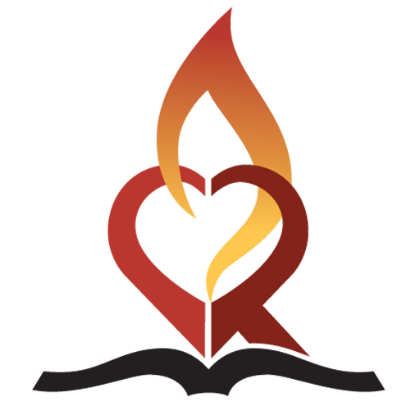